Система страхования вкладов граждан в банках Российской Федерации. Практика функционирования, перспективы развития
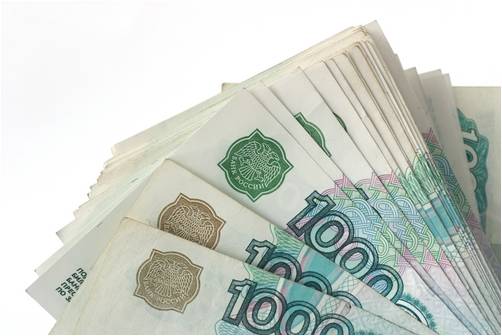 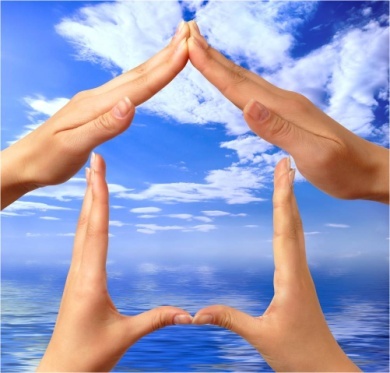 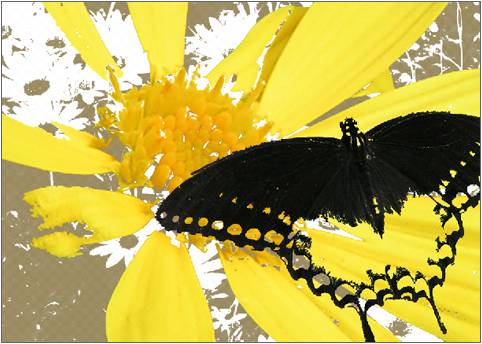 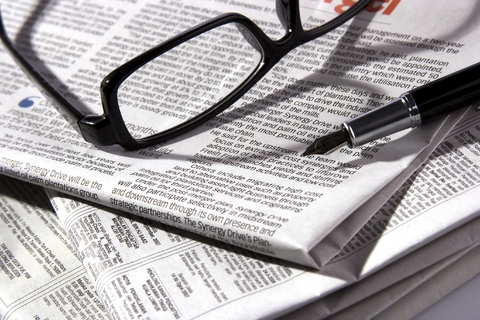 А.Г. Мельников
Заместитель Генерального директора
государственной корпорации
«Агентство по страхованию вкладов»
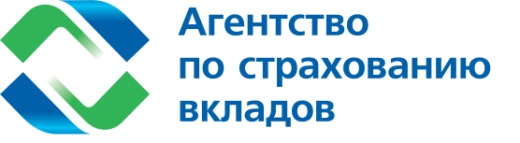 Агентство по страхованию вкладов: этапы становления комплексной системы защиты потребителей финансовых услуг
Основные функции:
Страхование вкладов  		–  	с 2004 года 
Ликвидация банков   		– 	с 2004 года
Санация  банков           		–   	с 2008 года
Ликвидация НПФ   		–  	с 2014 года
Страхование обязательных
пенсионных накоплений  	–  	с 2015 года
Капитализация банков            –  	с 2015 года
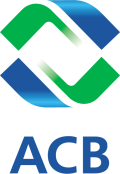 2
Ключевые показатели системы страхования вкладов (ССВ)
Ци
858 банк – участник ССВ, из них 684 банка имеют лицензию на работу с вкладами физических лиц

Совокупный объём вкладов в банковской системе –    19 328,7 млрд руб.

Объём фонда обязательного страхования – 77,7 млрд руб., за вычетом сформированного резерва на выплаты по наступившим страховым случаям и выплаты вкладчикам крымских банков – 63,7 млрд руб.
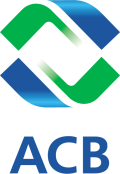 3
Основные параметры системы страхования  банковских вкладов
Страхованию подлежат все денежные средства физических лиц в банках, в том числе, с 2014 г. и физических лиц, зарегистрированных как ИП, за исключением:
− 	вкладов (счетов) (и сертификатов) на предъявителя 
− 	средств, переданных банкам в доверительное управление
−	вкладов (счетов) в филиалах российских банков за границей
−        размещённые на счетах адвокатов и нотариусов
−        «электронных» денежных средств
−        размещенных на счетах эскроу, а также номинальных и залоговых счетах
Возмещение по вкладам выплачивается в размере  100% общей суммы вкладов в банке, но не более 1 400 000 рублей
Если обязательство банка перед вкладчиком выражено в иностранной валюте, сумма возмещения рассчитывается в рублях по курсу Банка России на день наступления страхового случая
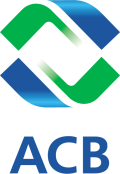 4
Динамика увеличения размера страхового покрытия
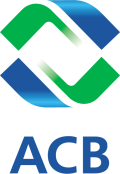 5
Страховые случаи и ответственность Агентства перед вкладчиками
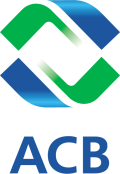 6
Показатель достаточности фонда страхования вкладов и его динамика
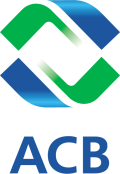 7
Отношение размера потенциальной страховой ответственности Агентства к общей сумме застрахованных вкладов (в %)
Со 100 тыс. до 190 тыс. руб.
С 400 тыс. до 700 тыс. руб.
Со 190 тыс. до 400 тыс. руб.
С 700 тыс. до 1 400 тыс. руб.
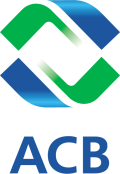 8
Дифференциация ставок страховых взносов: актуальное направление модернизации  ССВ
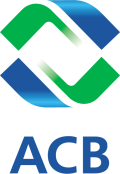 9
АСВ как организатор мероприятий по финансовому оздоровлению банков
Всего Агентство приняло участие в финансовом оздоровлении 35 банков

В настоящее время Агентство проводит процедуры санации в 16 банках

14 из них начались в 2013-2014 гг. 

Текущий размер финансирования санационных мероприятий составляет 789,4 млрд руб., из них:
 –    средства имущественного взноса – 137,5 млрд руб.
 –    кредиты Банка России – 644,5 млрд руб. 
 –    средства Фонда страхования вкладов – 7,4 млрд руб.
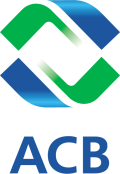 10
АСВ как конкурсный управляющий(ликвидатор) банков
За всё время АСВ было назначено конкурсным управляющим (ликвидатором) 392 кредитных организаций

Процедуры конкурсного производства (ликвидации) завершены в 208 из них, в 184 – продолжаются

В 2014 г. Агентством начат 71 ликвидационный проект. Завершено – 11

Оценочная стоимость активов банков, ликвидацию которых осуществляет АСВ – 147,5 млрд руб. (12% балансовой стоимости)
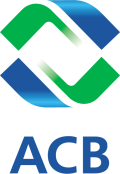 11
АСВ как конкурсный управляющий(ликвидатор) банков (2)
Средняя продолжительность ликвидационных процедур в банках, где они завершены – 30 месяцев.

Средний процент удовлетворения требований кредиторов банков, в которых завершено конкурсное производство – 23,2%, в том числе кредиторов 1-й очереди – 54,8%.

Возбуждено 445 уголовных дел по фактам противоправной деятельности, выявленным Агентством в ходе осуществления ликвидационных процедур 

Вынесен 31 обвинительный приговор
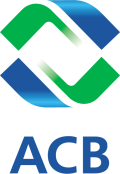 12
АСВ как страховщик и конкурсный управляющийнесостоятельных негосударственных пенсионных фондов (НПФ)
В 2014 г. Агентство впервые назначено конкурсным управляющим 5 НПФ 

По фактам хищения средств пенсионных накоплений в нескольких НПФ правоохранительными органами возбуждены уголовные дела в отношении бывших руководителей фондов


С начала 2015 г. заработала система гарантирования пенсионных накоплений:в  реестр негосударственных пенсионных фондов – участников системы гарантирования прав застрахованных лиц включено 9 НПФ.
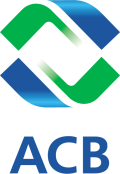 13
Защита прав вкладчиков на территории Крымского федерального округа
Ци
Соблюдение прав крымских вкладчиков обеспечивает Автономная некоммерческая организация «Фонд защиты вкладчиков» (далее – Фонд), учреждённый АСВ

К целям и предмету деятельности Фонда относятся:
 − осуществление компенсационных выплат вкладчикам;
 − взыскание с банков в интересах вкладчиков сумм неисполненных обязательств по договорам банковского вклада (счёта) в размере, превышающем компенсационные выплаты
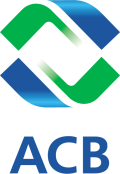 14
Защита прав вкладчиков на территории Крымского федерального округа (2)
Ци
К сегодняшнему дню 209 тыс. человек уже получили компенсационные выплаты на сумму 24,8 млрд рублей 

С начала работы Фонд принял 221 тыс. заявлений

В настоящее время Фонд осуществляет приём заявлений от клиентов 4 банков

Всего на территории КФО действуют 204 пункта приёма заявлений в 36 населенных пунктах

Компенсационная выплата осуществляется в 285 отделениях банков-агентов в 52 населенных пунктах
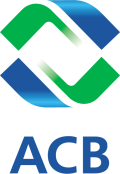 15
АСВ – мегаликвидатор финансовых организаций
Банки
(реализовано)
НПФ
(реализовано)
Участники рынка ценных бумаг
        (перспектива)
Страховые организации
(планируется)
АСВ – мегастраховщик ?
АСВ – мегасанатор ?
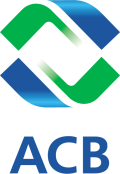 16